Thứ ba, ngày 12 tháng 11 năm 2024
Tiếng Việt
 Viết:  Luyện tập viết báo cáo công việc.
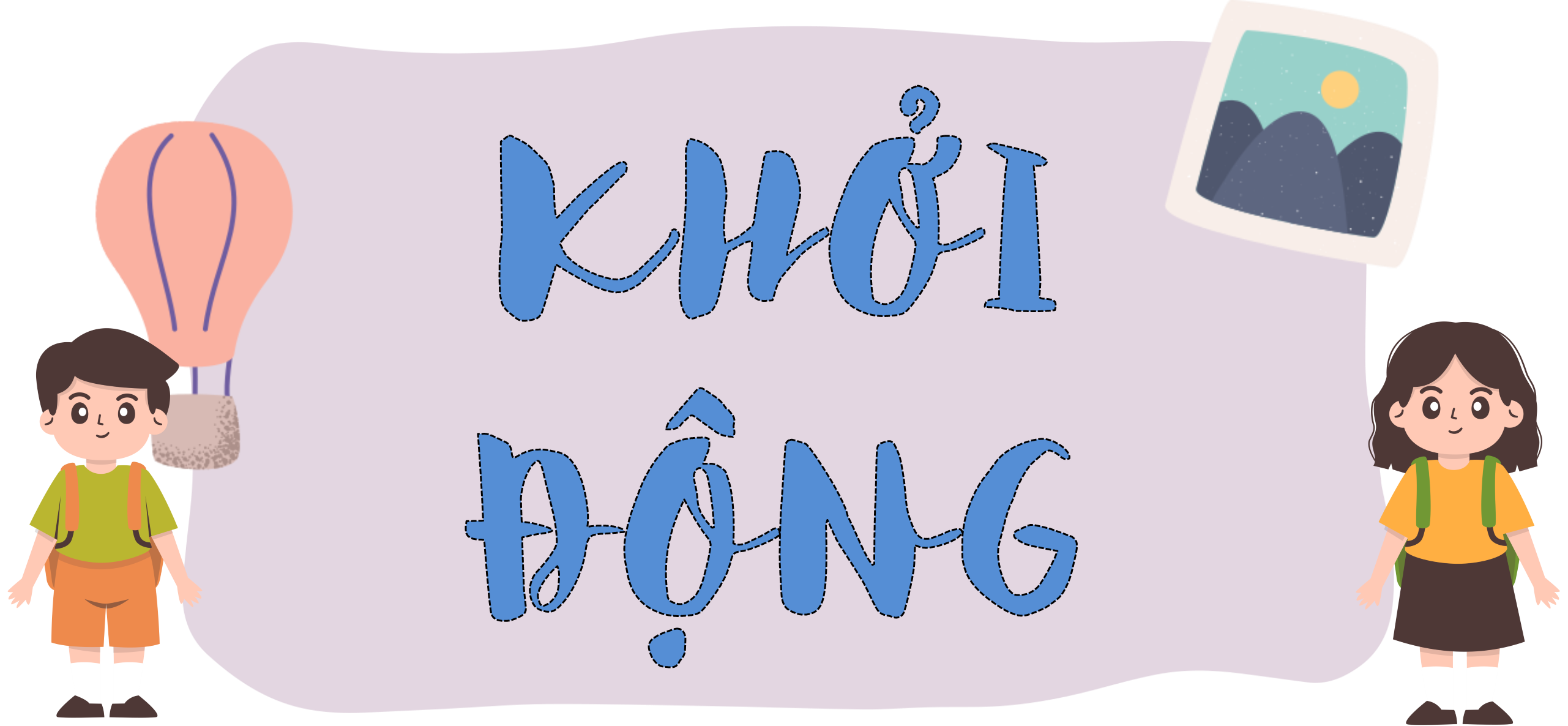 Đề bài: 
Viết báo cáo một công việc mà nhóm, tổ hoặc lớp em đã thực hiện.
1. Dựa vào kết quả bài tập 2 và bài tập 3 trang 76, viết báo cáo.
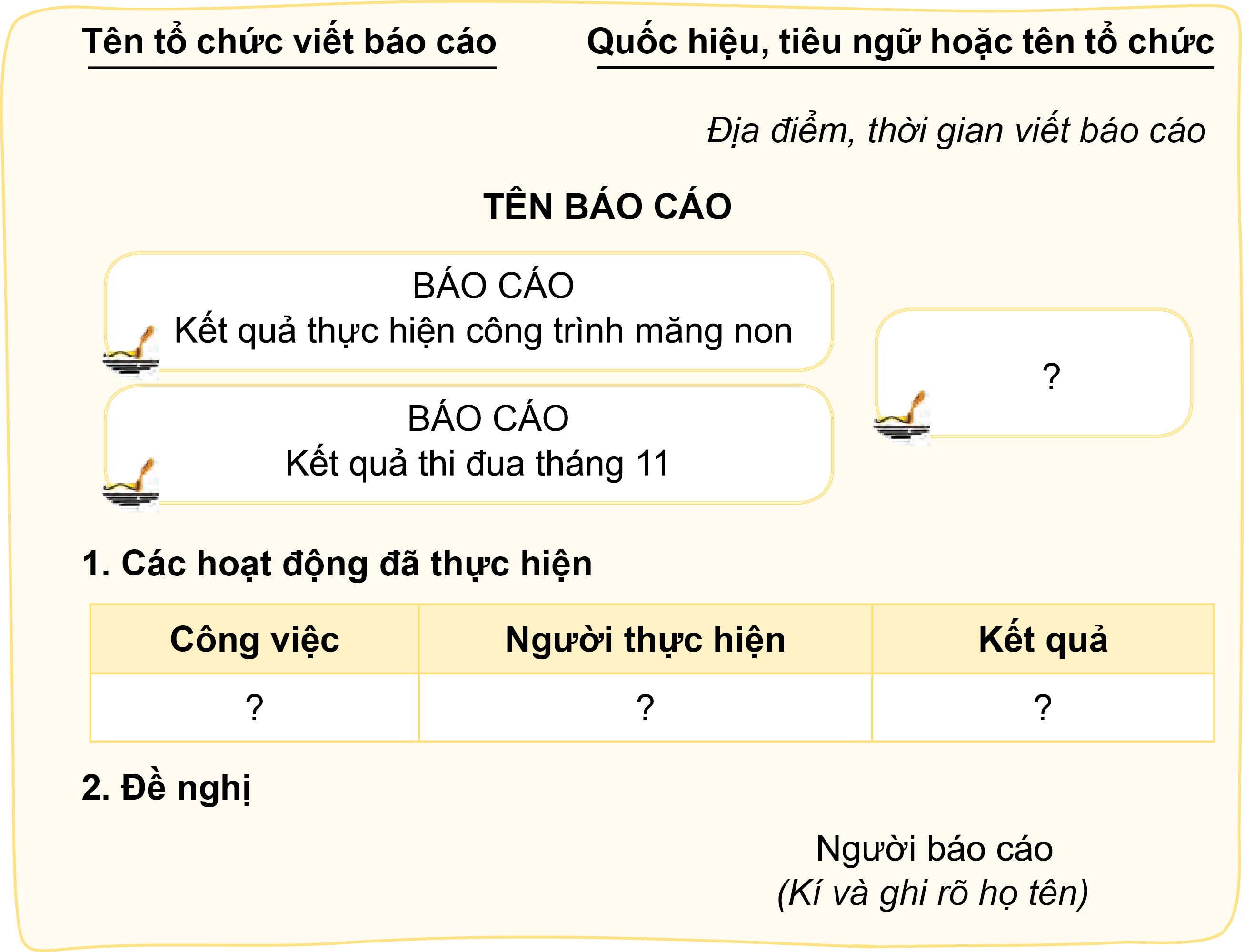 Gợi ý
+ Dựa vào gợi ý, kết quả thảo luận nhóm và dàn ý đã làm ở tiết trước để viết báo cáo công việc.
+ Viết đầy đủ các phần của báo cáo, trình bày các nội dung chính kèm số thứ tự, kí hiệu hoặc bảng biểu.
+ Phần các hoạt động đã thực hiện có thể trình bày dưới dạng bảng với các cột như gợi ý ở trang 87 (Tiếng Việt 5, tập một) để nội dung trình bày rõ ràng và dễ theo dõi hơn.
+ Trình bày thông tin cụ thể, rõ ràng với từ ngữ, câu ngắn gọn, đủ ý.
+ …
2. Nghe các bạn nhận xét để chỉnh sửa, hoàn thiện báo cáo.
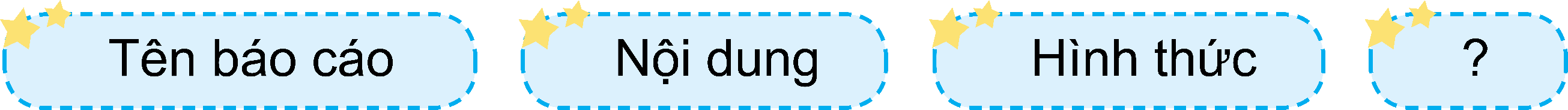 3. Cùng bạn bình chọn:
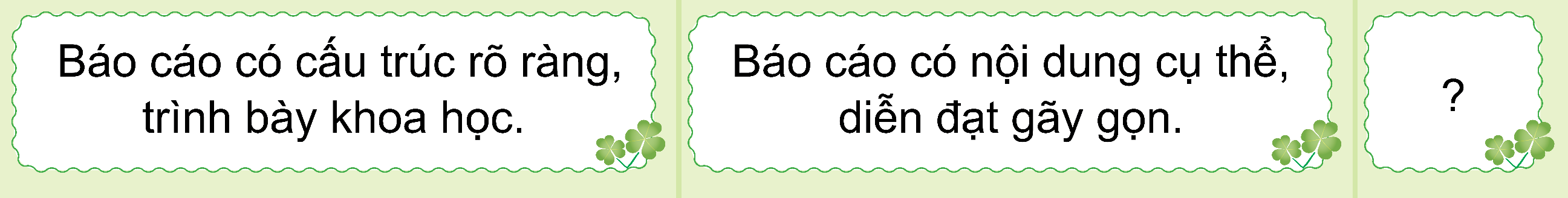 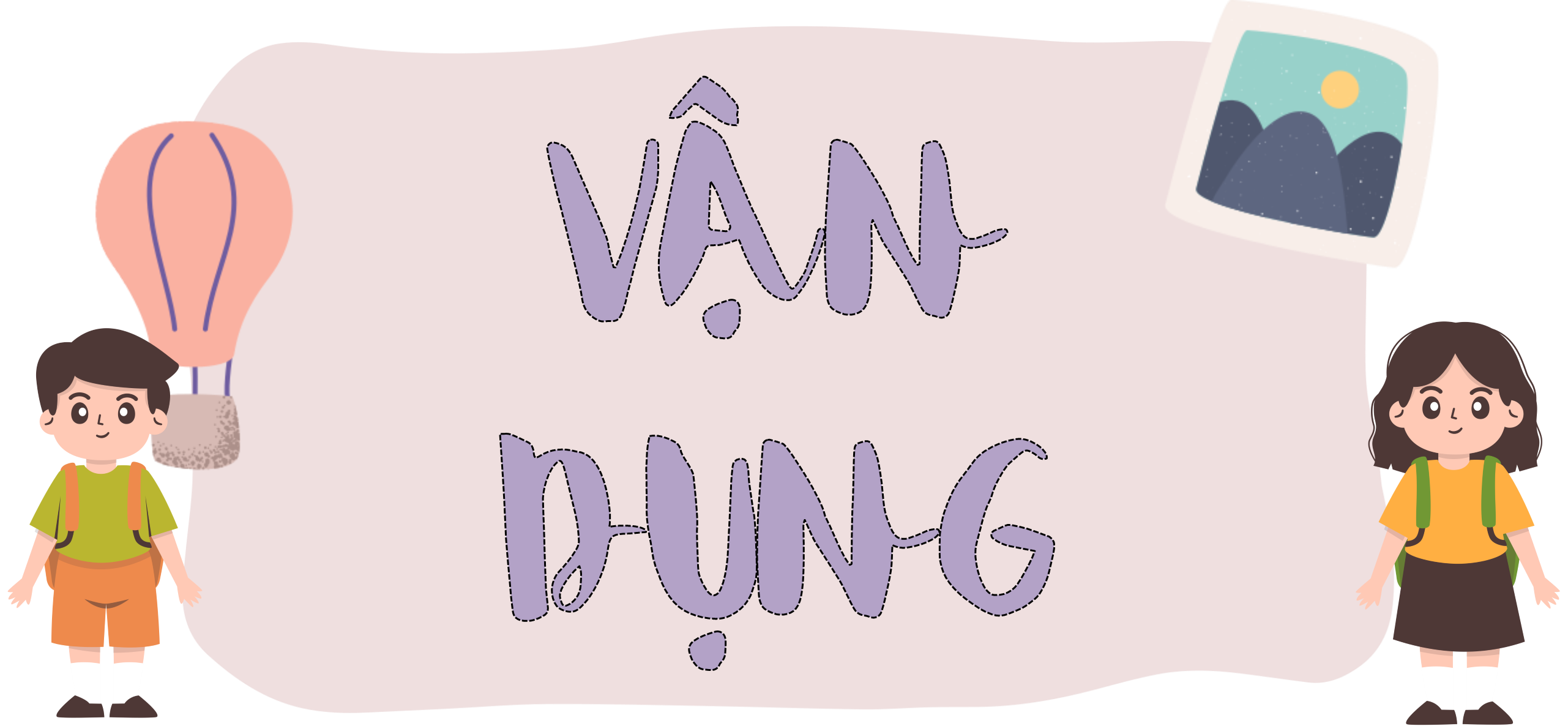 1.	Tìm và đặt tên cho 1 – 2 tranh, ảnh về ngày Tết.
2.	Cùng các bạn mở triển lãm “Sắc xuân”.
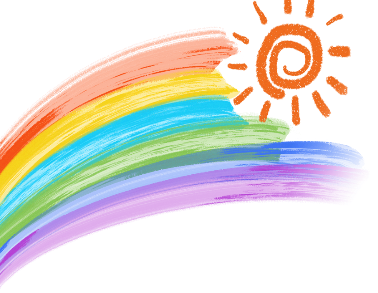 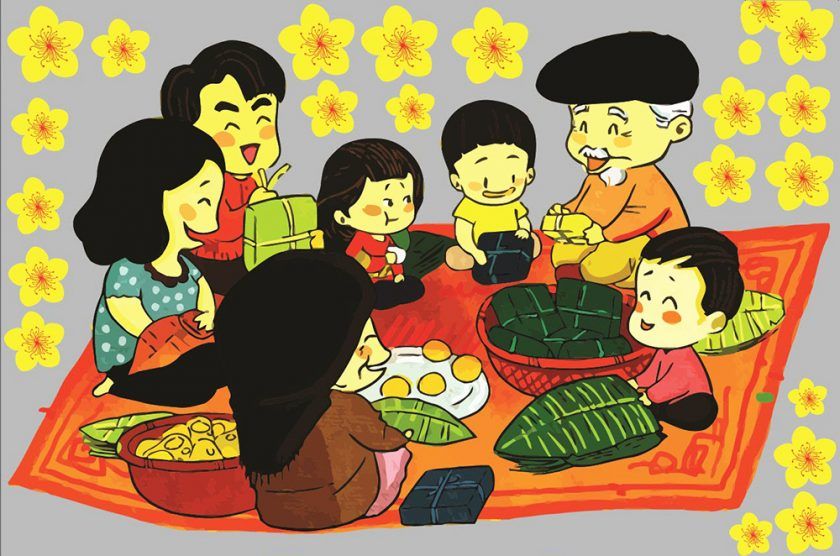 Gói bánh chưng
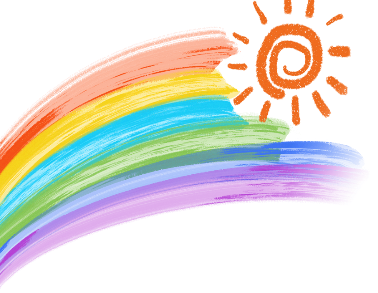 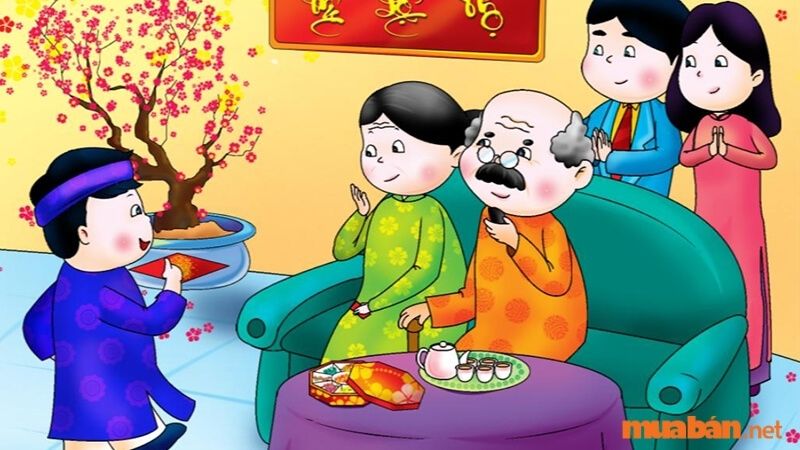 Chúc Tết
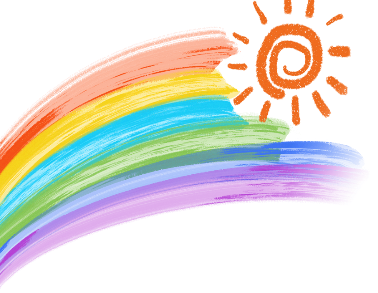 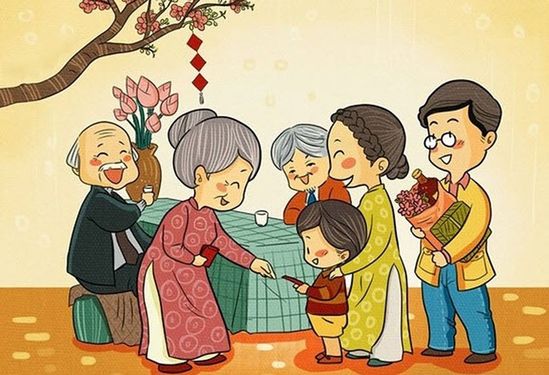 Lì xì Tết
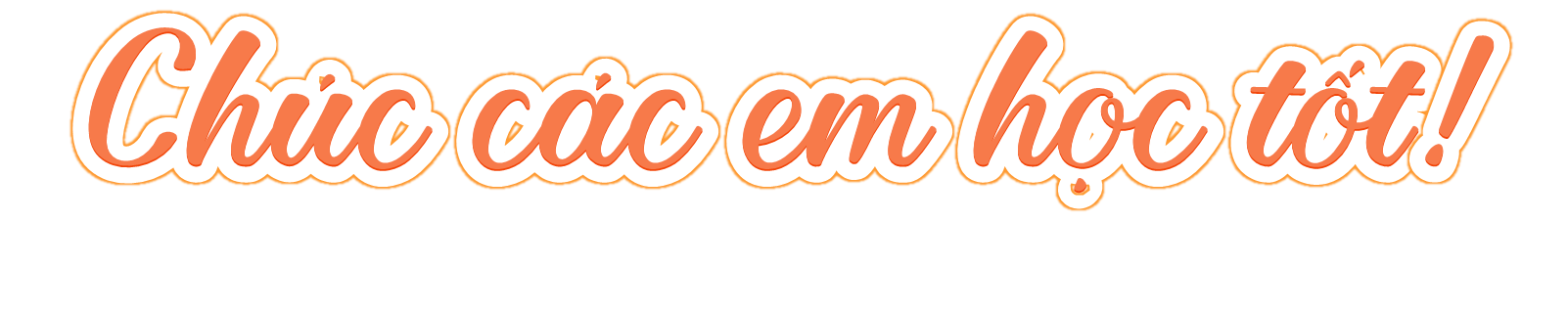 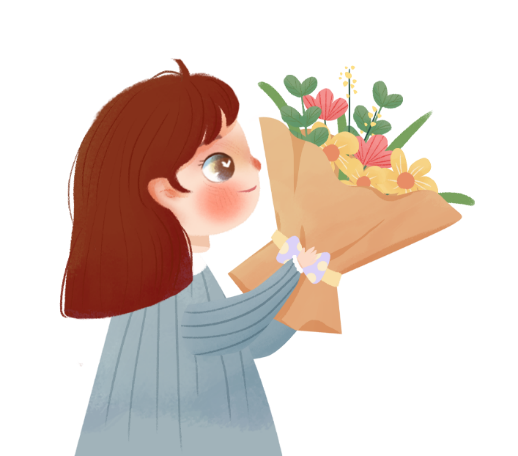 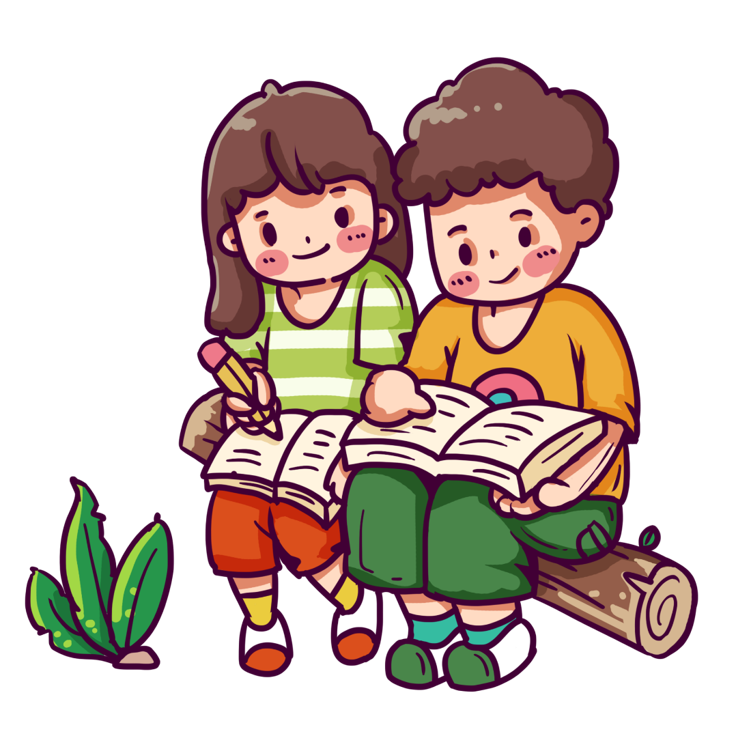